Ole B. Andersen, Adil Abulaitijiang
L. Stenseng & P. Knudsen
Coastal Sea Level From Cryosat-2 SAR And SAR-In Altimetry.
Acknowledge valuable input from the LOTUS team
P. Thibaut, T. Moreaux (CLS) and A. Ejido (Starlab)
Overview
Costal sea level from altimetry (LRM vs SAR vs SAR-in)

SAR altimetry in Danish waters (narrow straits) – Go to the coast
The problematic Ocean tide correction. 

SAR-in altimetry in Greenland Fjords.  Go onto the coast. 

Conclusions.
Ongoing EU  7th FW supported project to support the Copernicus Space program by enhancing the take-up of Sentinel-3 SAR altimetry data for ocean and Land. 
DTU Space (P. Knudsen) leads LOTUS
LOTUS:
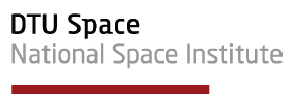 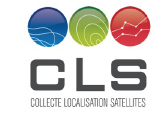 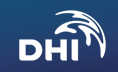 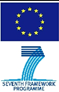 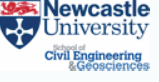 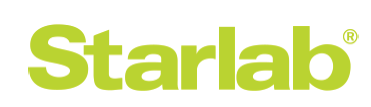 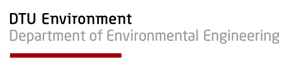 Conventional (LRM) vs SAR altimetry
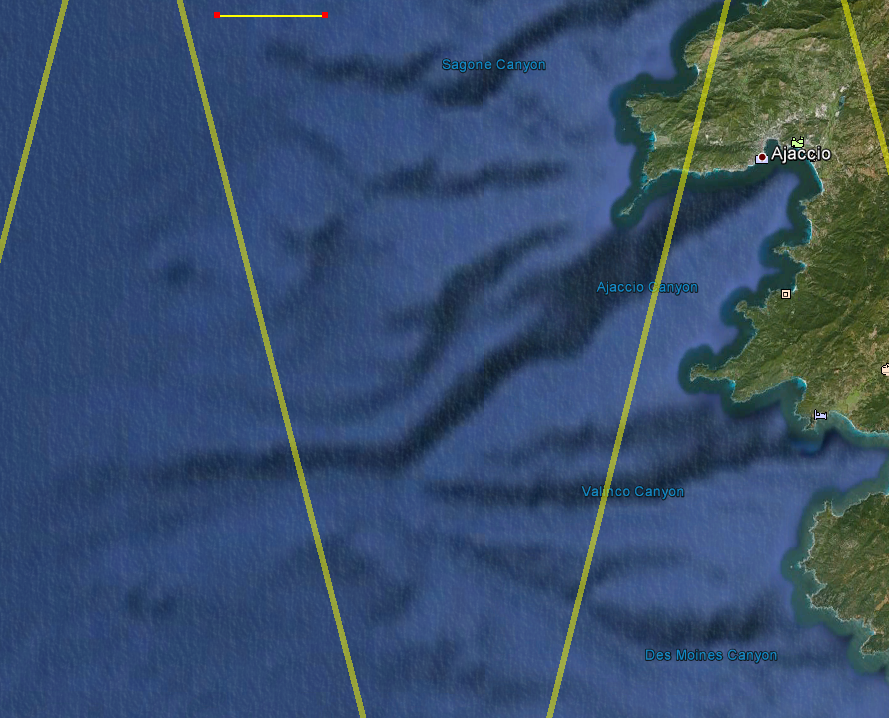 LRM/Conventional ocean retrackers uses the Brown model 
SAR altimetry uses i.e. SAMOSA model.
10 km
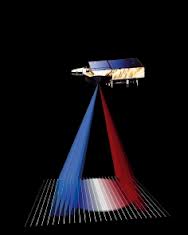 WF = FSSR * PTR * PDF
Jason-2
WF : Waveform
FSSR : Flat Sea Surface Response
PTR : Point Target Response
PDF : Probability Density Function 
	of wave heights
Alti-Ka
Envisat
C2 SAR
In coastal region this assumption is violated as the PDF is not homogeneous within the footprint
Envisat RA-2 tracks
Value of SAR-altimeter foot prints.
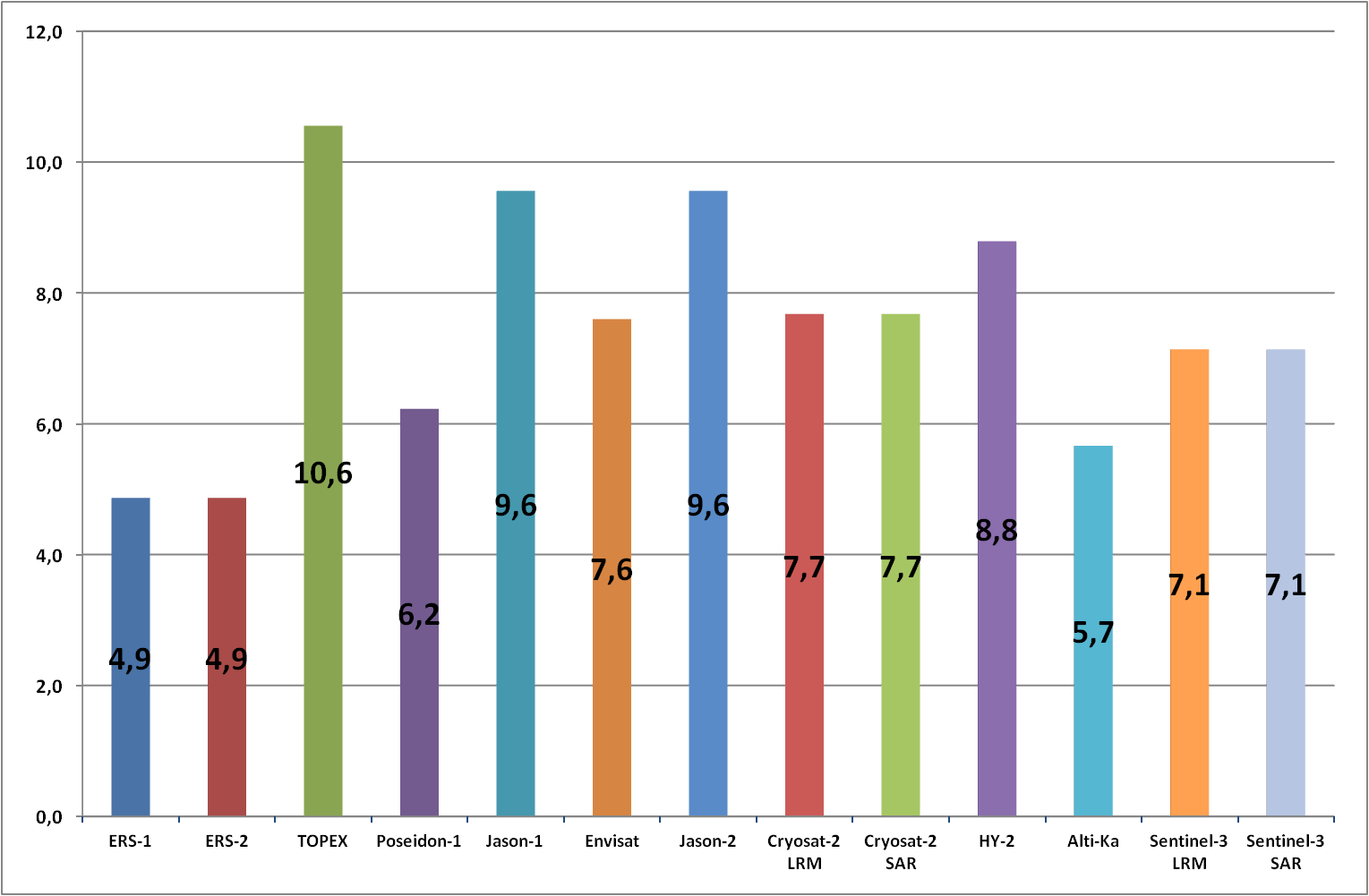 Radius of the
waveform
footprnt
(km)
CS-2
LRM
CS-2
SAR
S3
LRM
S3
SAR
ERS-1
ERS-2
Topex
RA-2
HY-2
AltiKa
P-1
J-1
J-2
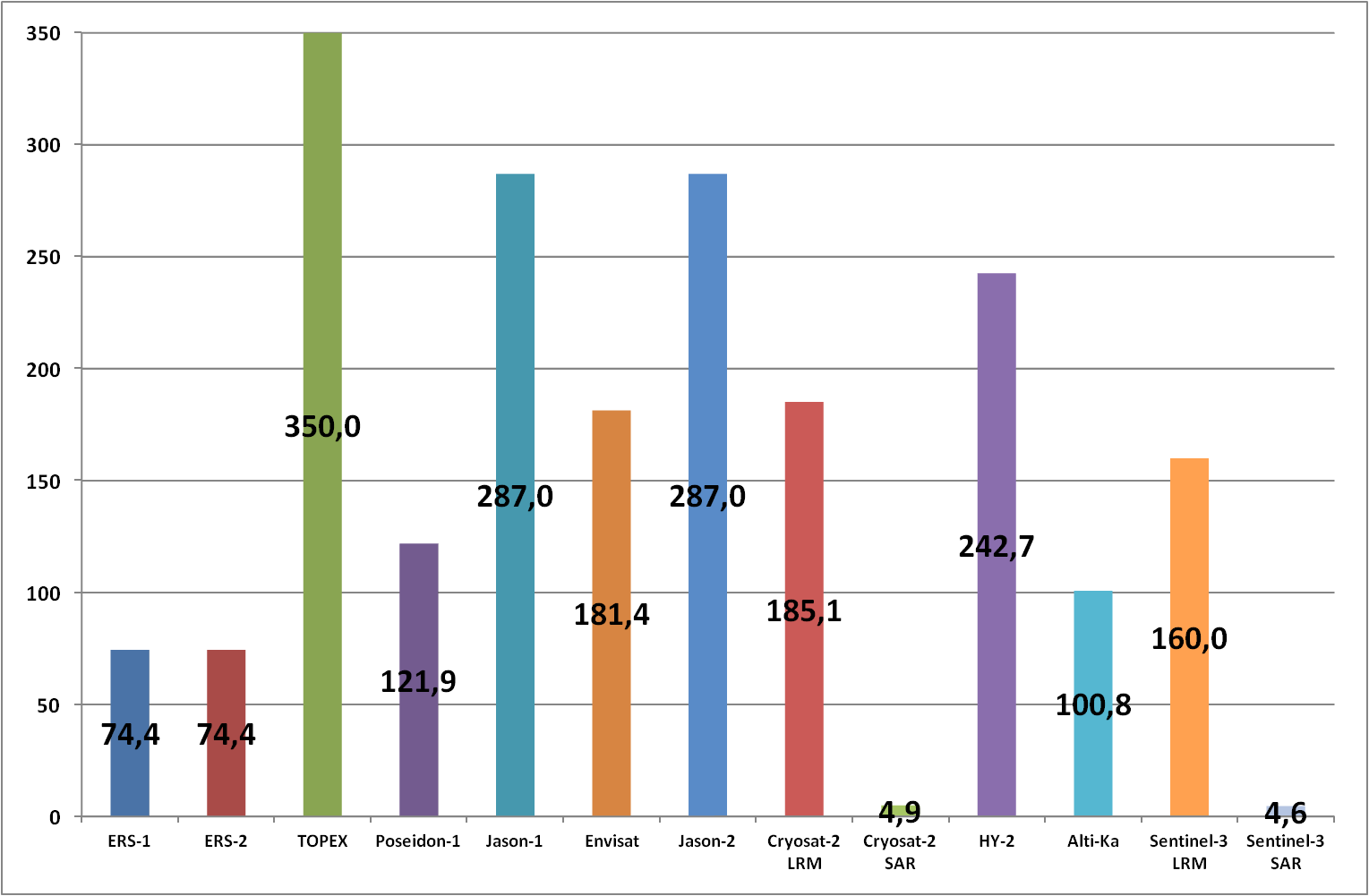 Surface of the
waveform
footprint
(km2)
Courtesy of P. Thibaut
C-2 SAR coastal waveforms
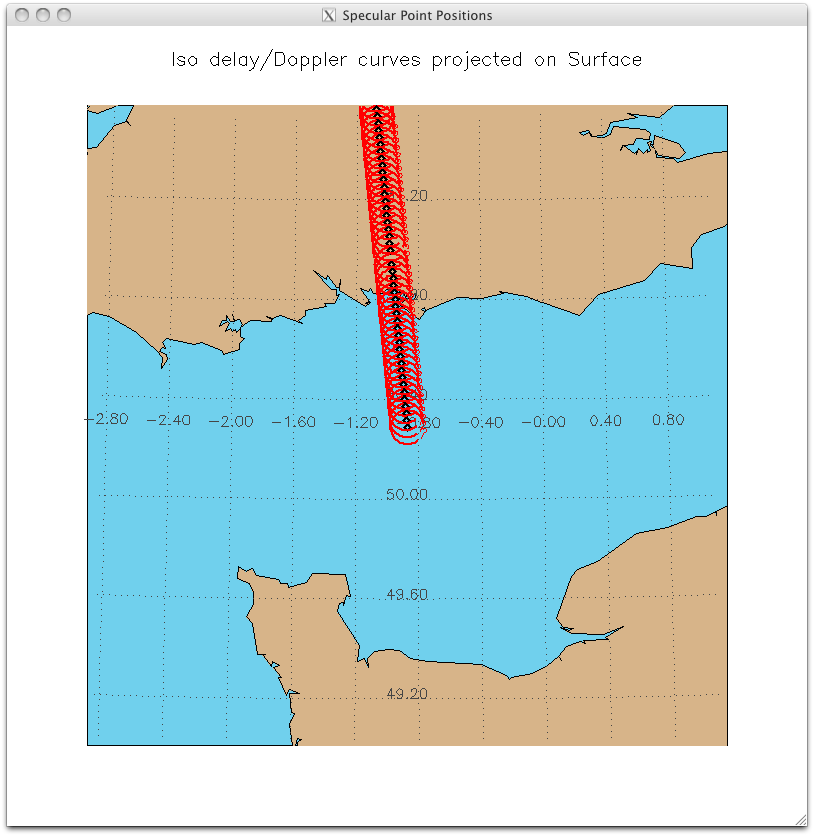 Under optimal conditions we can retrieve SLA all the way to the coast
Near Coastal issues (0-5 km )
More data very close to the coast
Accuray of range and geophysical corrections?.
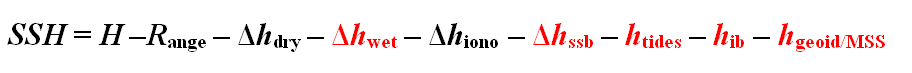 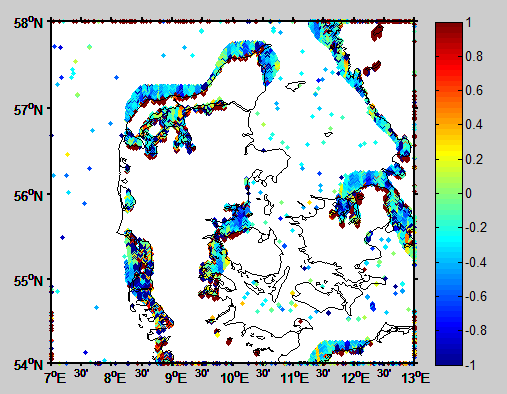 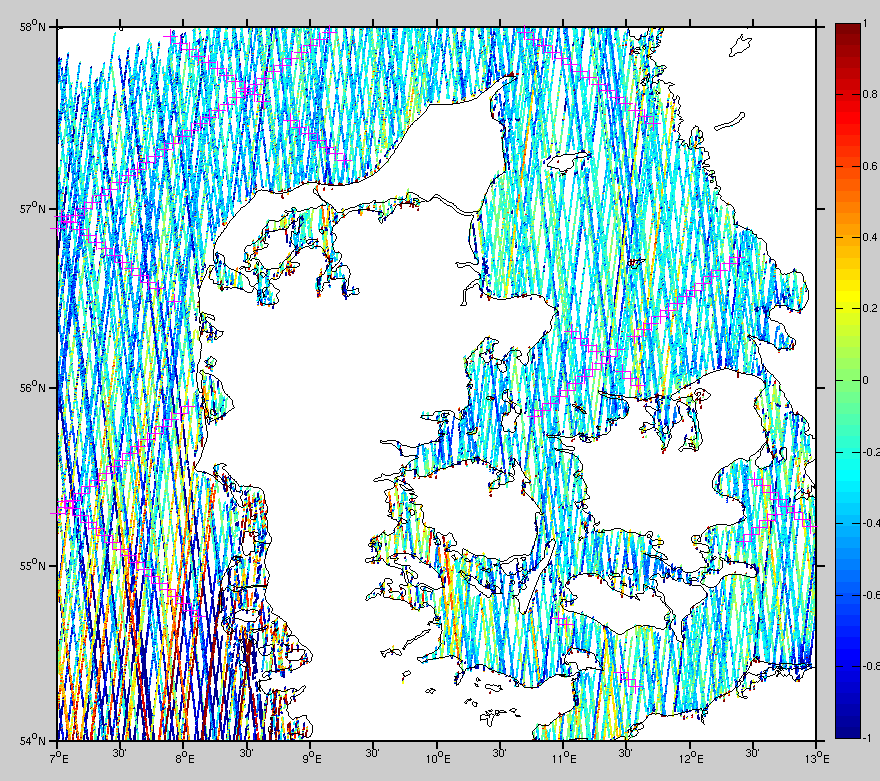 Calls for upgrade of range correction models (wet/tides/DAC)
Coastal C-2 SAR datain complicated regions.
2013 December Storm Surge Bodil or Xavier was captured by Cryosat-2. Caused 2 meter surge (largest on record) in Kattegat and severe flood damage in Denmark.
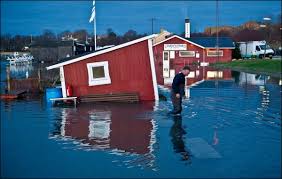 Though sampling is not ”perfect” the Cryosat-2 occational observations are 
Extremely valuable for coastal research and safety.
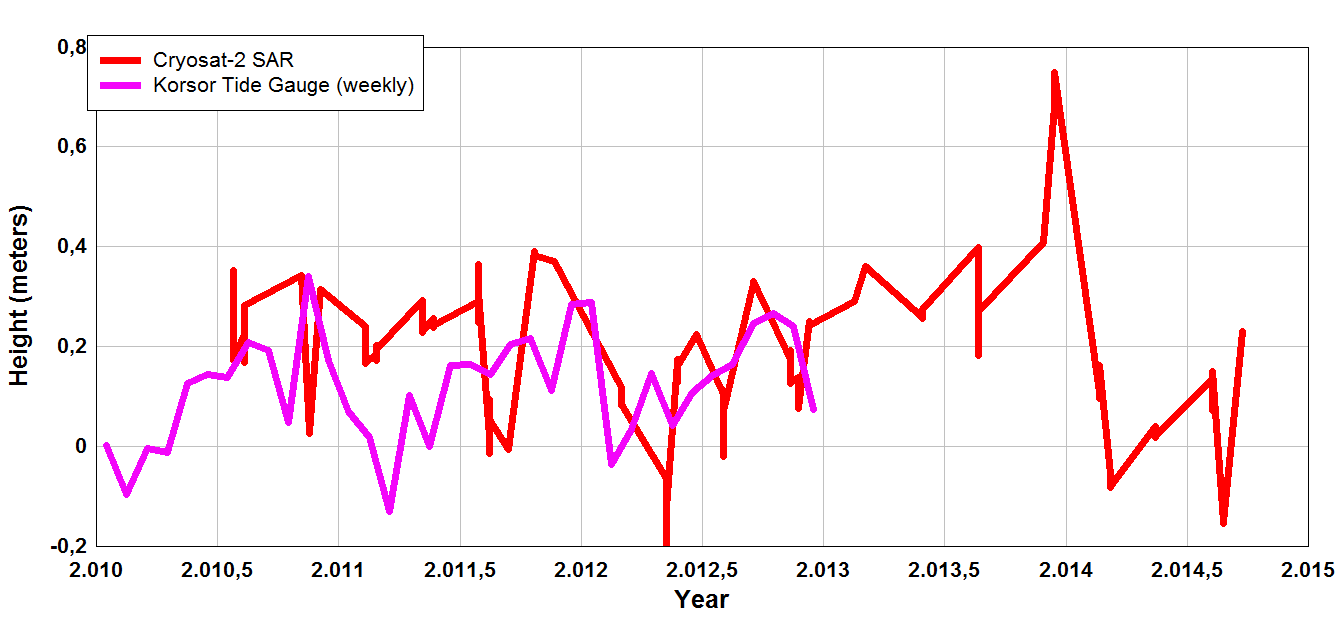 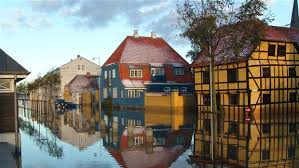 Next step. Can we measure coastal sea level when altimetry flies over land?
SAR doesnt let you know where the scattere is. 
The solution is SAR-in
Less accurate compared with SAR
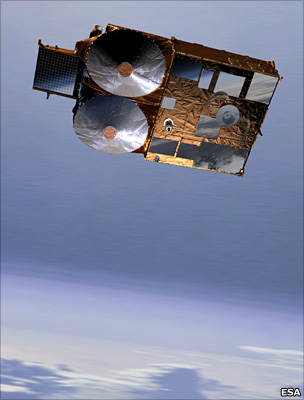 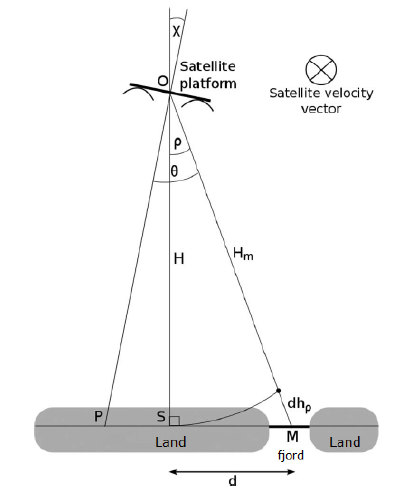 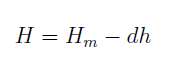 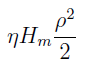 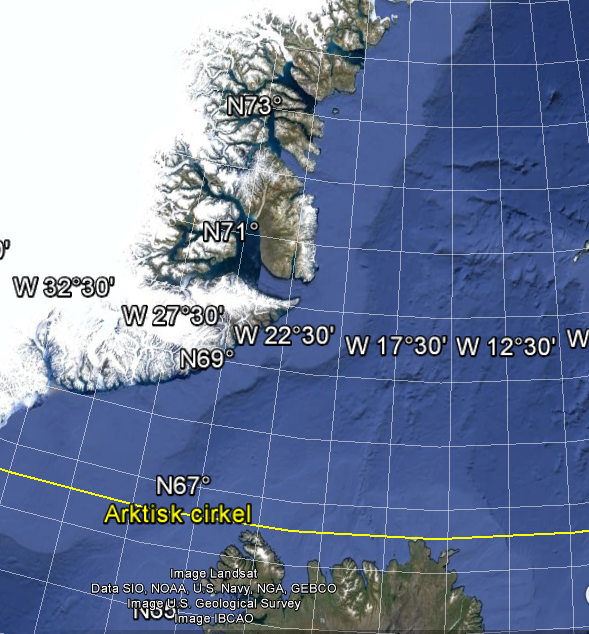 Joseph Fjord
(250 km deep)
Fjords in Eastern Greenland
Scoresbysund Fjord
(600 km deep)
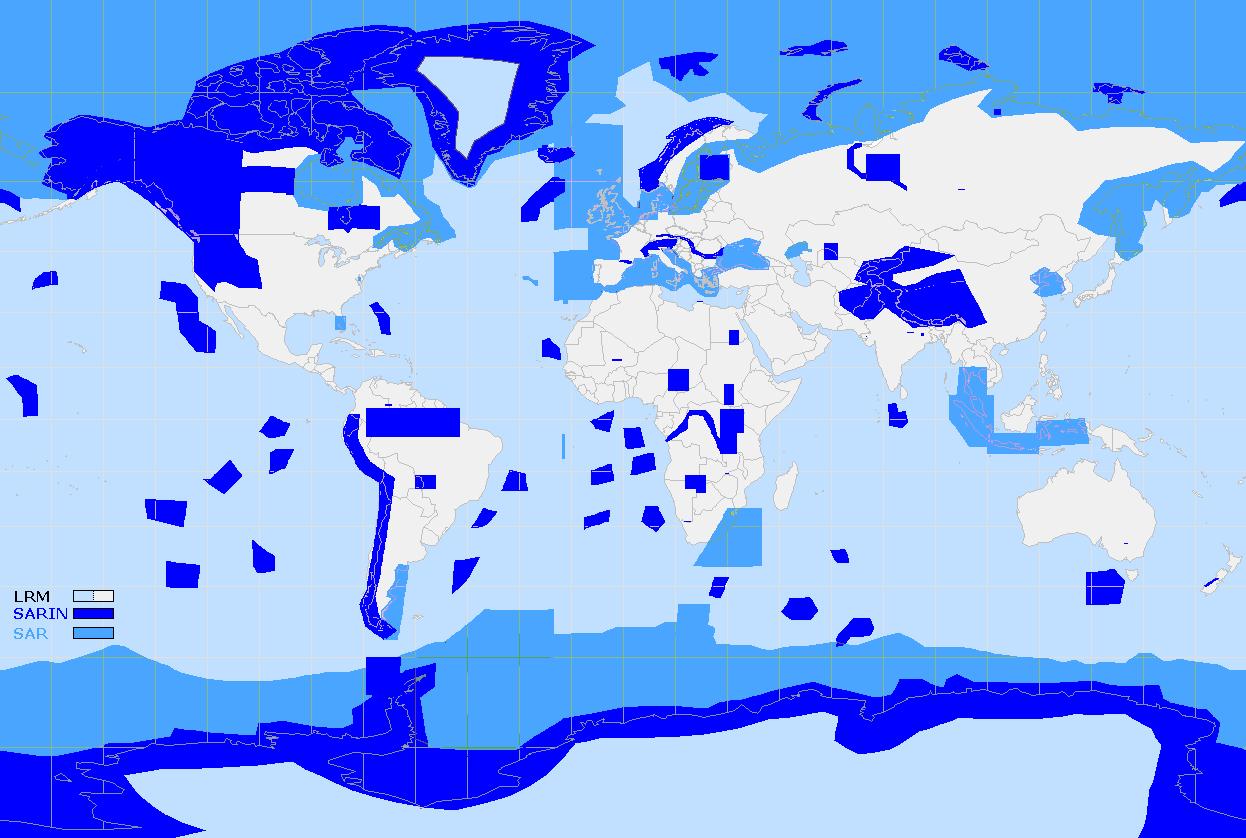 50 km
C2 SAR-in coastal sea level within Fjord
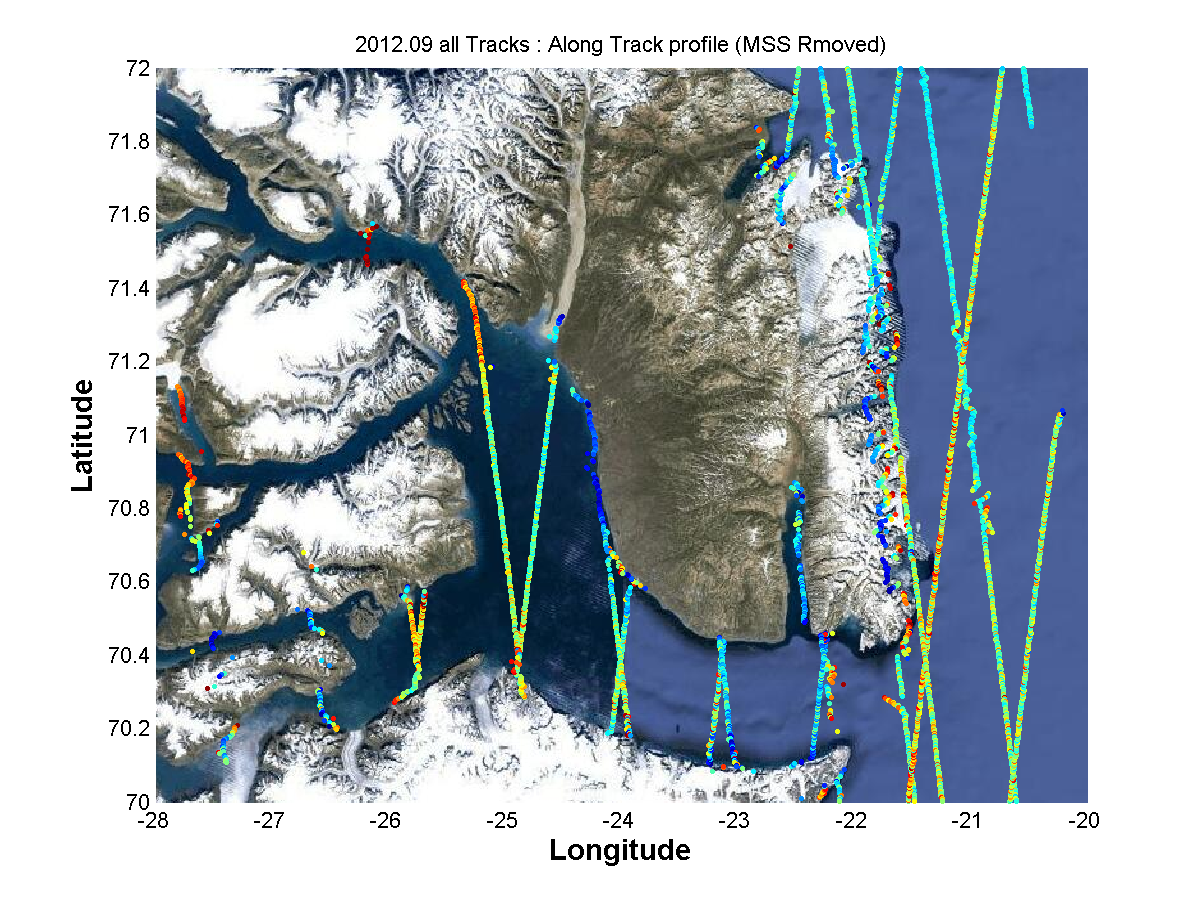 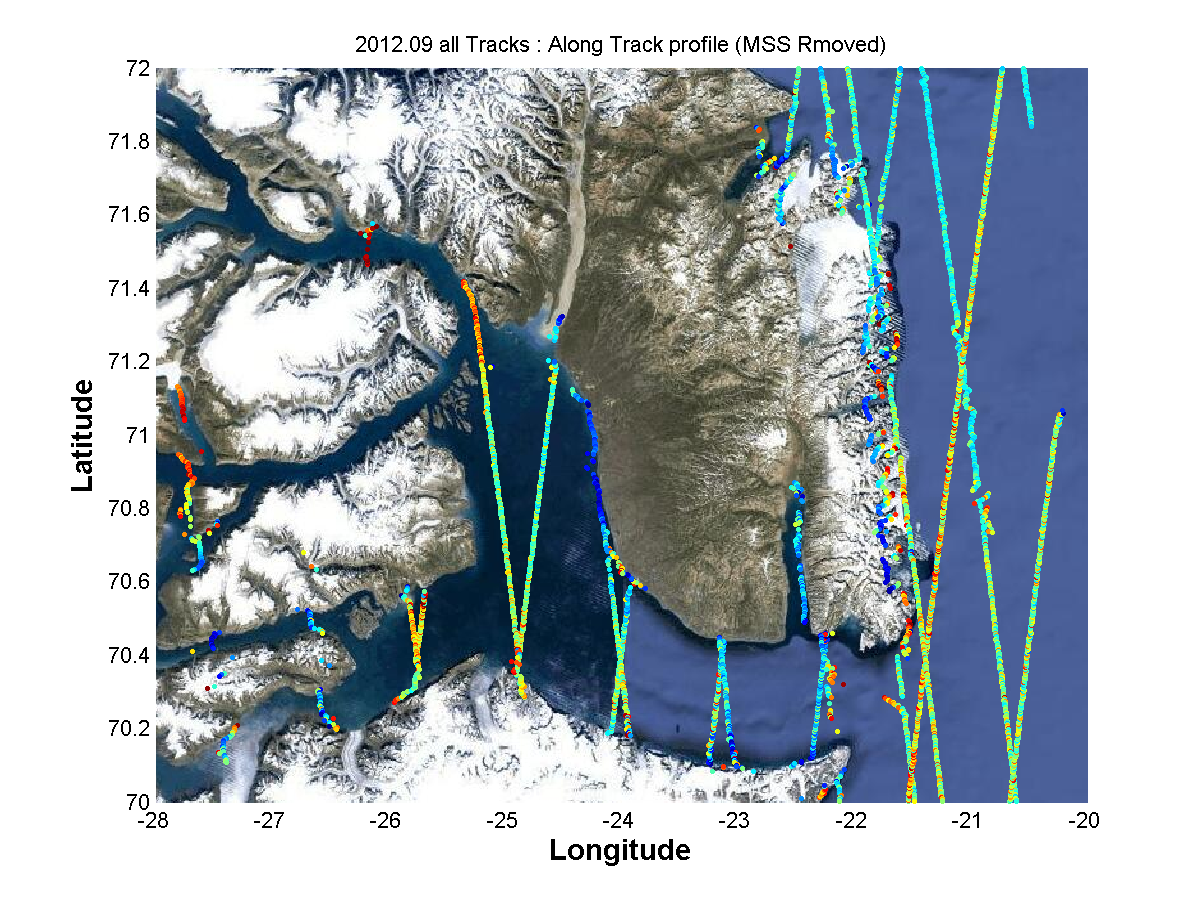 SARin (phase wrapping).
Obs from outside
Main beam (3 Db)
Are phase wrapped.
Correcting these
We retrieved SSH
When C-2 flies up 
to 13 km INLAND
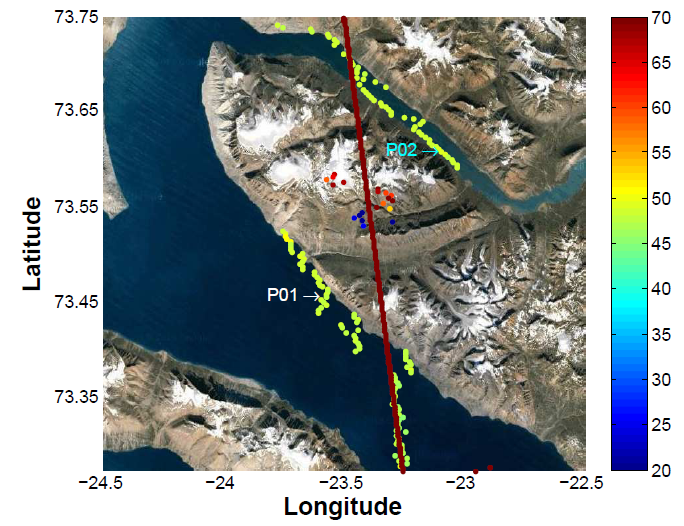 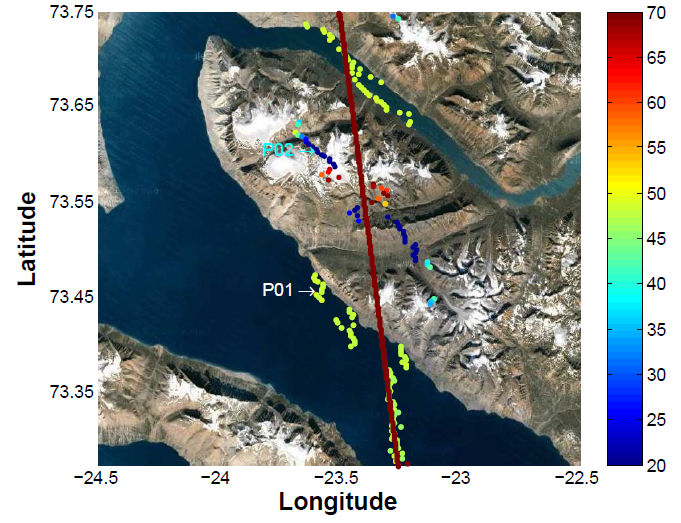 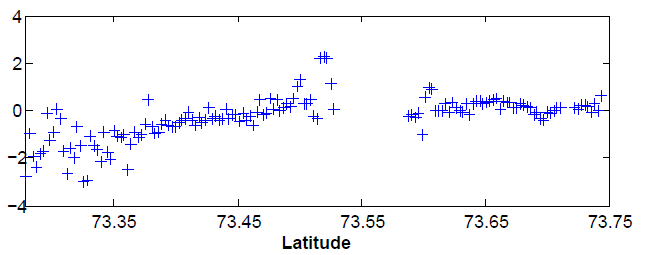 SSH rel to DTU10MSS
Resolving coastal sea level in fjords
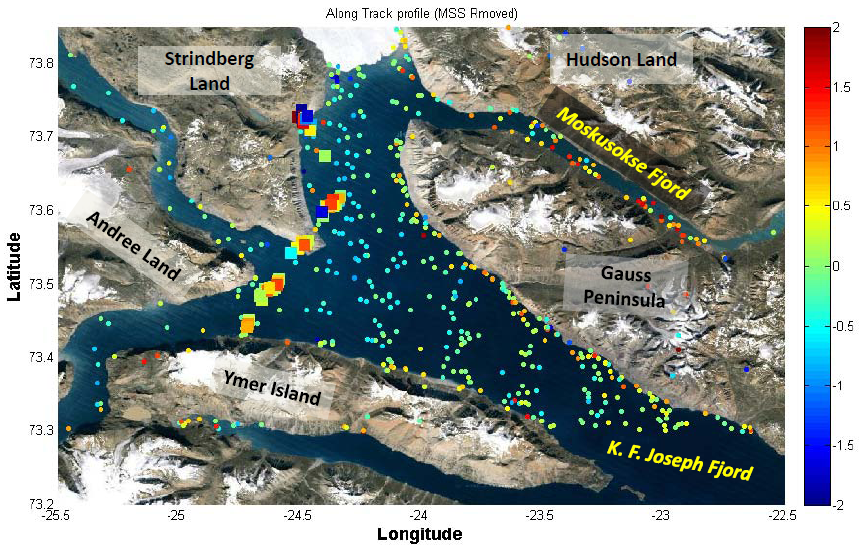 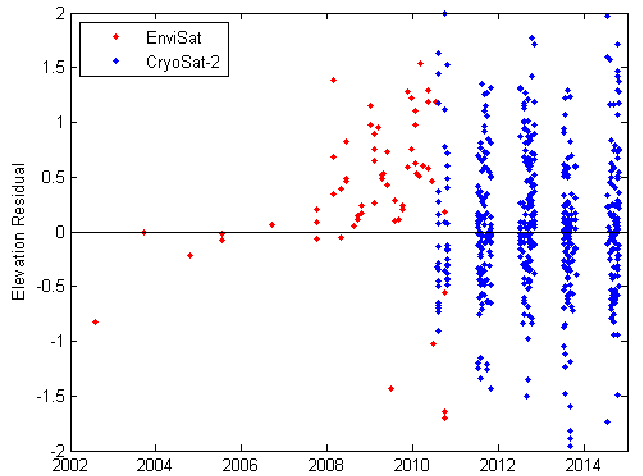 10 Years of Envisat-2 gave 93 SLA. 4 years of Cryosat > 800 Sea Level Obs
Ocean tide applied (range 70 cm – applying it reduces SLA with 5 cm)
RMS (Envisat) = 1.1 meter, RMS (Cryosat) = 62/61 cm.
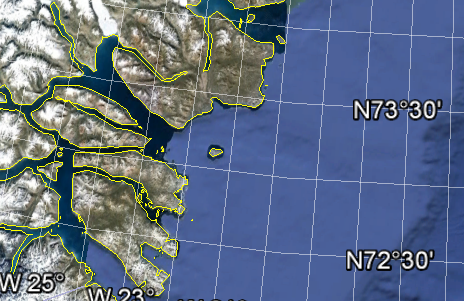 MSSH differences up to 1 meter
200 km
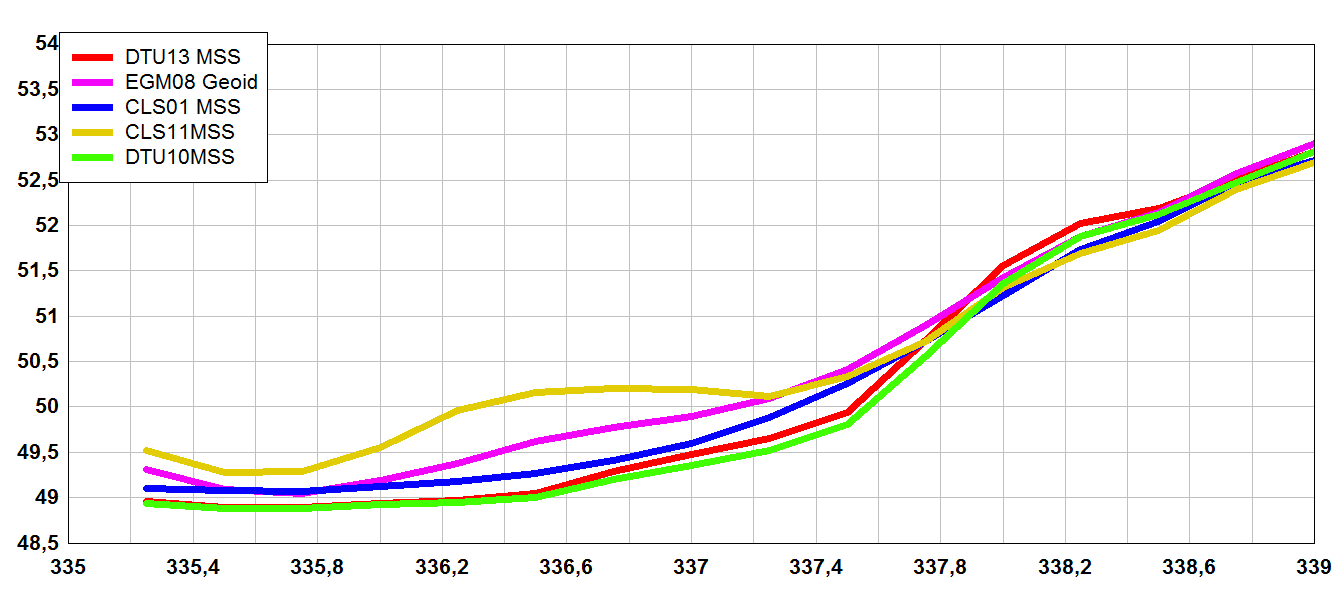 Open Ocean
Summary.
With Cryosat-2 SAR and particularly SAR-in a new era for coastal altimetry has been initiated. 

With SAR-in we can retrieve sea level information all the way to 13 km inland. 

Existing range and geophysical models must be revisited to enhance accuracy in ”complicated coastal regions” (fjords and sounds)

One approach is to use these new data to upgrade our models. 

SAR-in should really be exploited more for the coastal applications.